ESRD: Chapter TwoClinical indicators & preventive care
United States Renal Data System
2013 Annual Data Report
Quality indicators: percentage of patients meeting clinical & preventive care guidelinesFigure 2.1 (Volume 2)
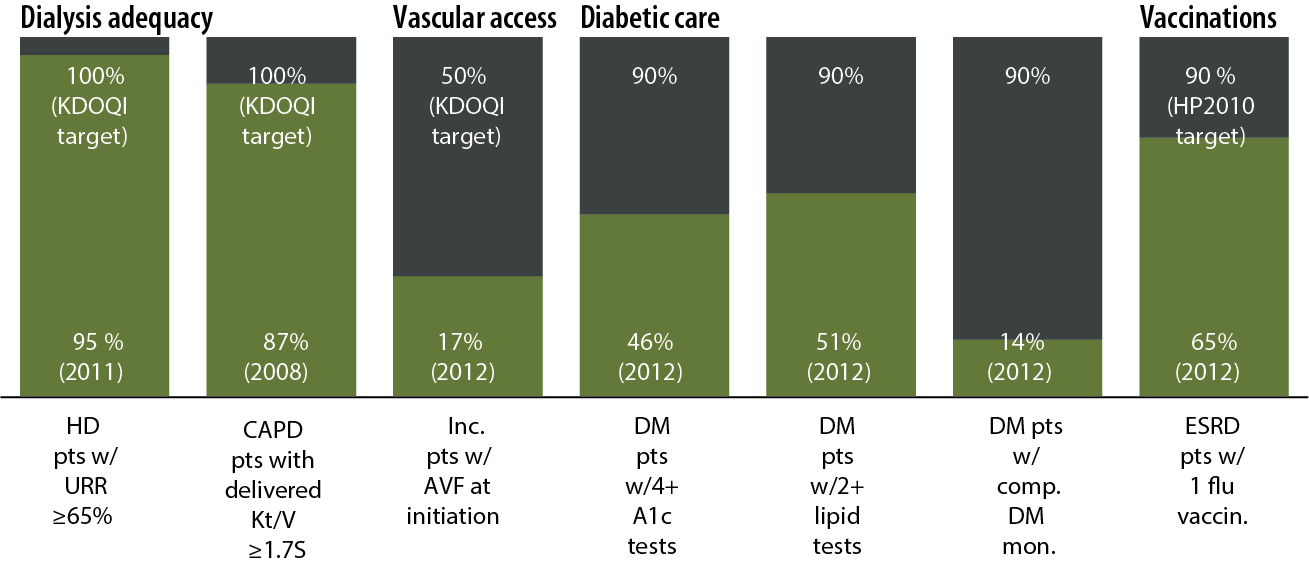 Patient distribution, by mean monthly hemoglobin (g/dl): hemodialysis patientsFigure 2.2 (Volume 2)
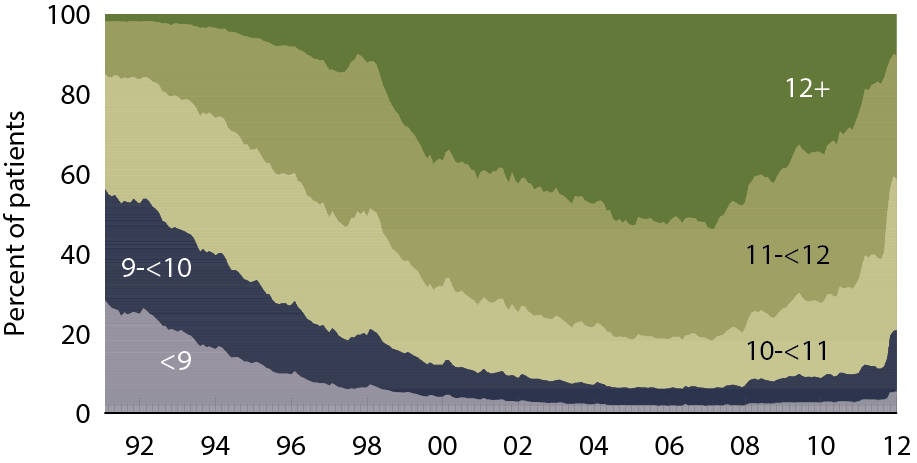 Period prevalent hemodialysis patients.
Mean monthly hemoglobin & mean EPO dose per week: hemodialysis patientsFigure 2.3 (Volume 2)
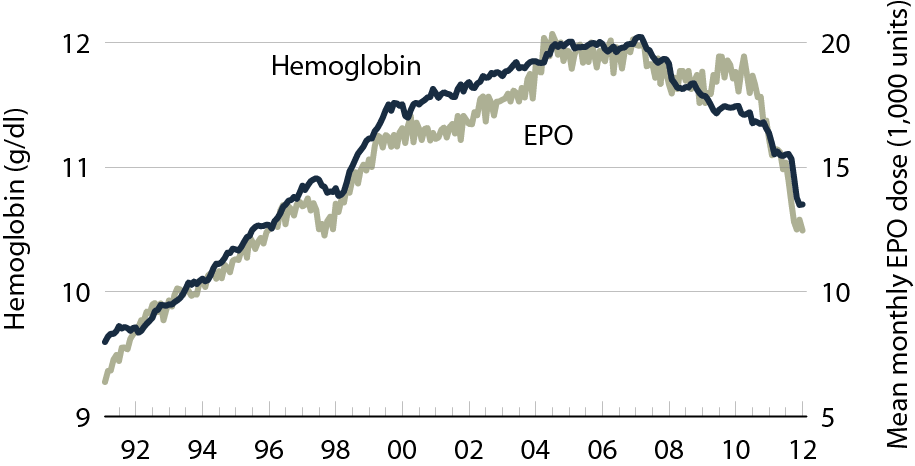 Period prevalent hemodialysis patients.
Mean monthly hemoglobin after hemodialysis initiation, by yearFigure 2.4 (Volume 2)
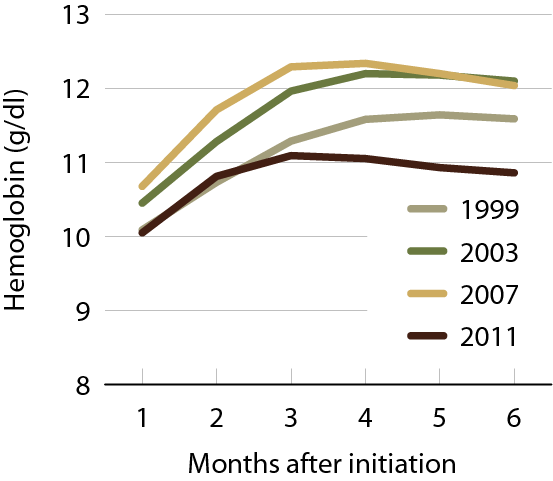 Incident hemodialysis patients.
Mean EPO dose per week after hemodialysis initiation, by yearFigure 2.5 (Volume 2)
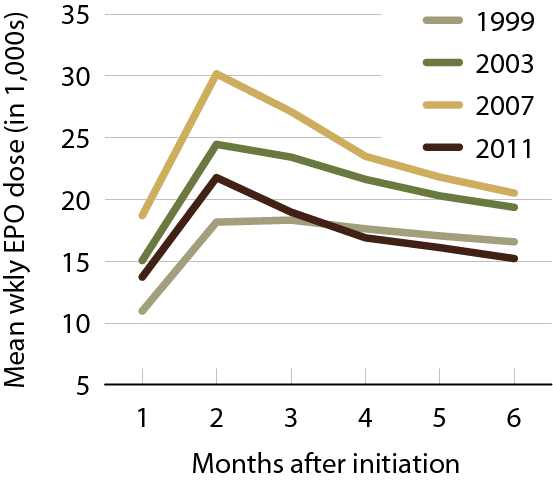 Incident hemodialysis patients.
Months with IV iron in the first six months of hemodialysis (EPO-treated patients)Figure 2.6 (Volume 2)
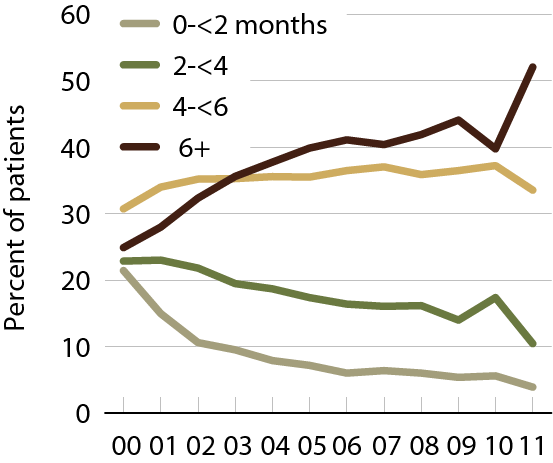 Incident hemodialysis patients.
Hemodialysis patients receiving transfusions, by raceFigure 2.7 (Volume 2)
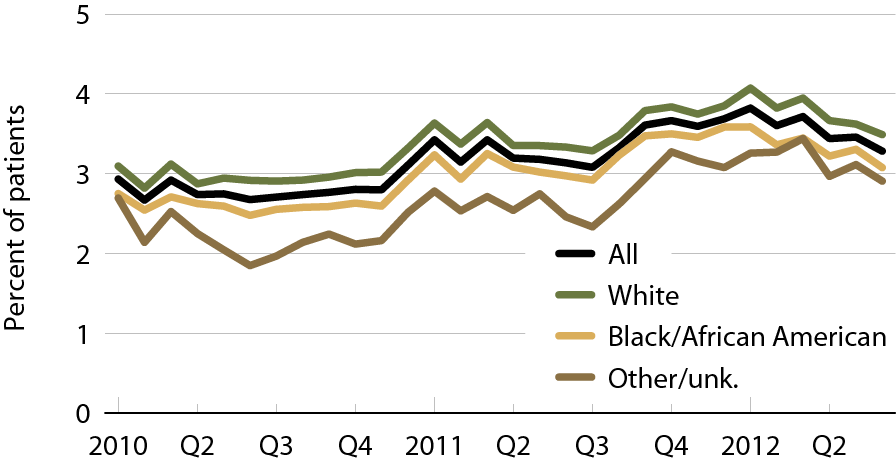 Incident hemodialysis patients. (Each month includes patients with a claim for hemodialysis.)
Patient distribution, by mean monthly hemoglobin (g/dl): peritoneal dialysis patientsFigure 2.8 (Volume 2)
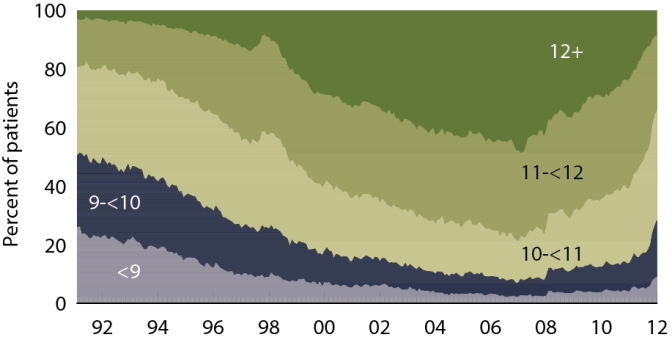 Period prevalent peritoneal dialysis patients.
Mean monthly hemoglobin & mean EPO dose per week: peritoneal dialysis patientsFigure 2.9 (Volume 2)
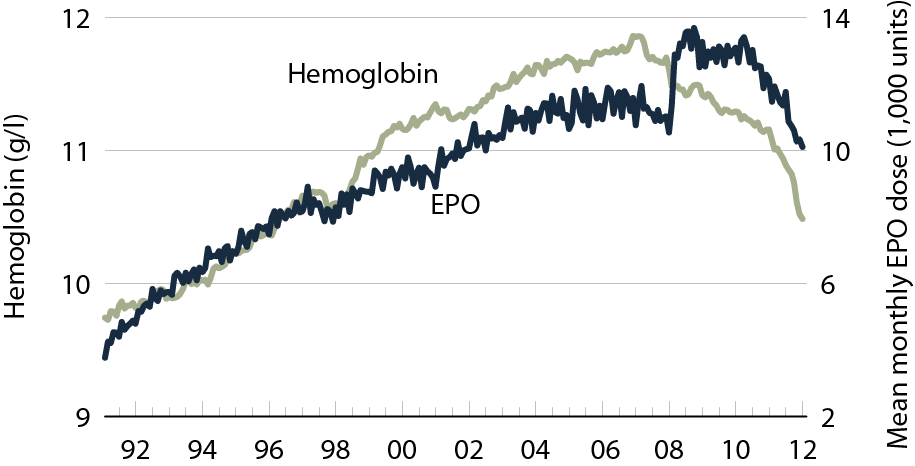 Incident peritoneal dialysis patients.
Mean monthly hemoglobin after peritoneal dialysis initiation, by yearFigure 2.10 (Volume 2)
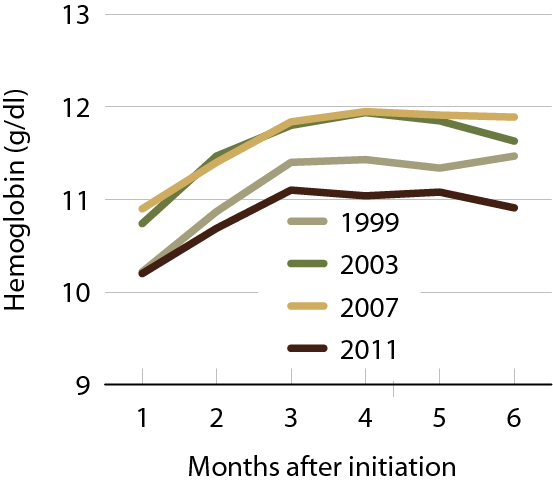 Incident peritoneal dialysis patients.
Mean EPO dose per week after peritoneal dialysis initiation, by yearFigure 2.11 (Volume 2)
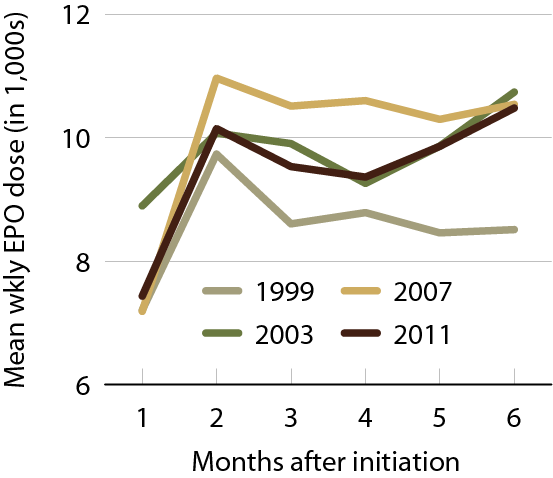 Incident peritoneal dialysis patients, adjusted for inpatient days.
Months with IV iron in the first six months of peritoneal dialysis (EPO-treated patients)Figure 2.12 (Volume 2)
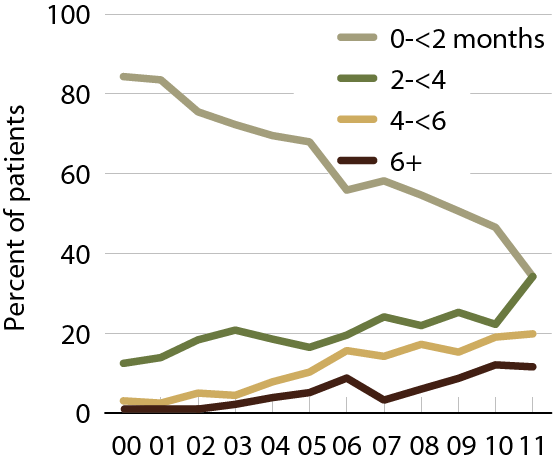 Incident peritoneal dialysis patients.
Peritoneal dialysis patients receiving transfusions, by raceFigure 2.13 (Volume 2)
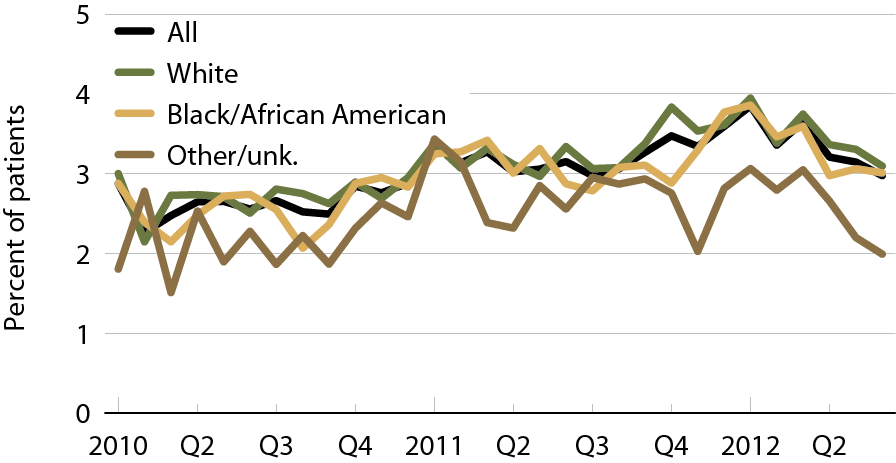 Incident peritoneal dialysis patients. (Each month includes patients with a claim for peritoneal dialysis.)
A1c testing in ESRD patients with diabetes, by number of testsFigure 2.14 (Volume 2)
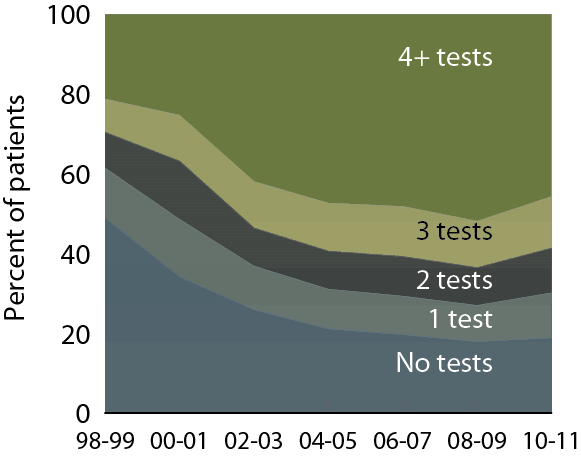 Point prevalent Medicare ESRD patients with diabetes, age 18–75.
Lipid testing in ESRD patients with diabetes, by number of testsFigure 2.15 (Volume 2)
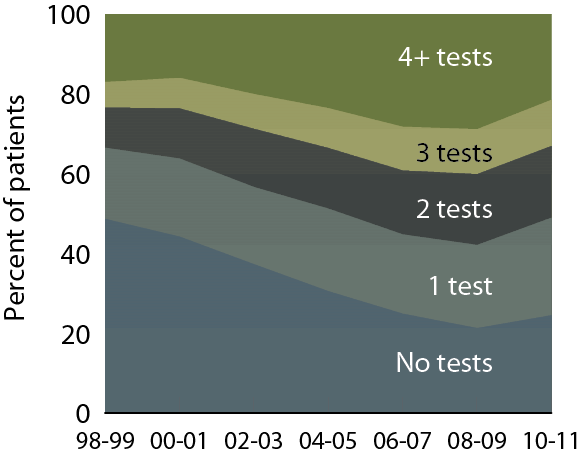 Point prevalent Medicare ESRD patients with diabetes, age 18–75.
Diabetic eye examinations in ESRD patients with diabetes, by number of testsFigure 2.16 (Volume 2)
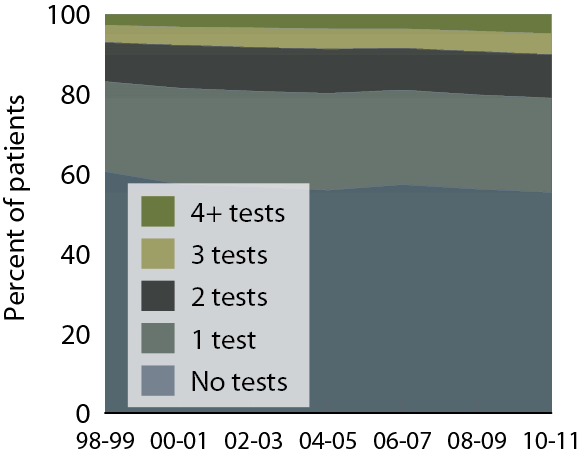 Point prevalent Medicare ESRD patients with diabetes, age 18–75.
Comprehensive diabetic monitoring in ESRD patients with diabetesFigure 2.17 (Volume 2)
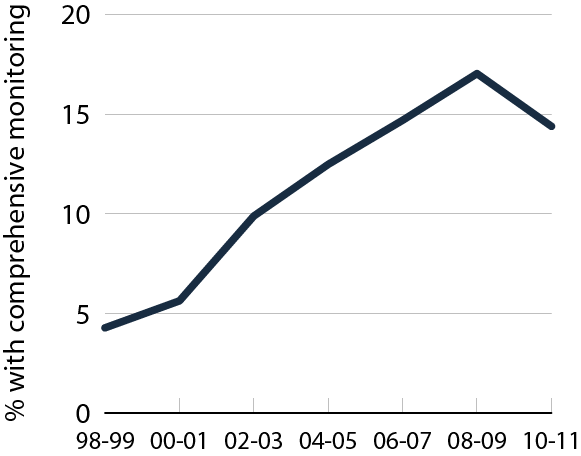 Point prevalent Medicare ESRD patients with diabetes, age 18–75; monitoring tracked in second year.
Vaccination rates (percent), by age, race/ethnicity, & modalityTable 2.a (Volume 2)
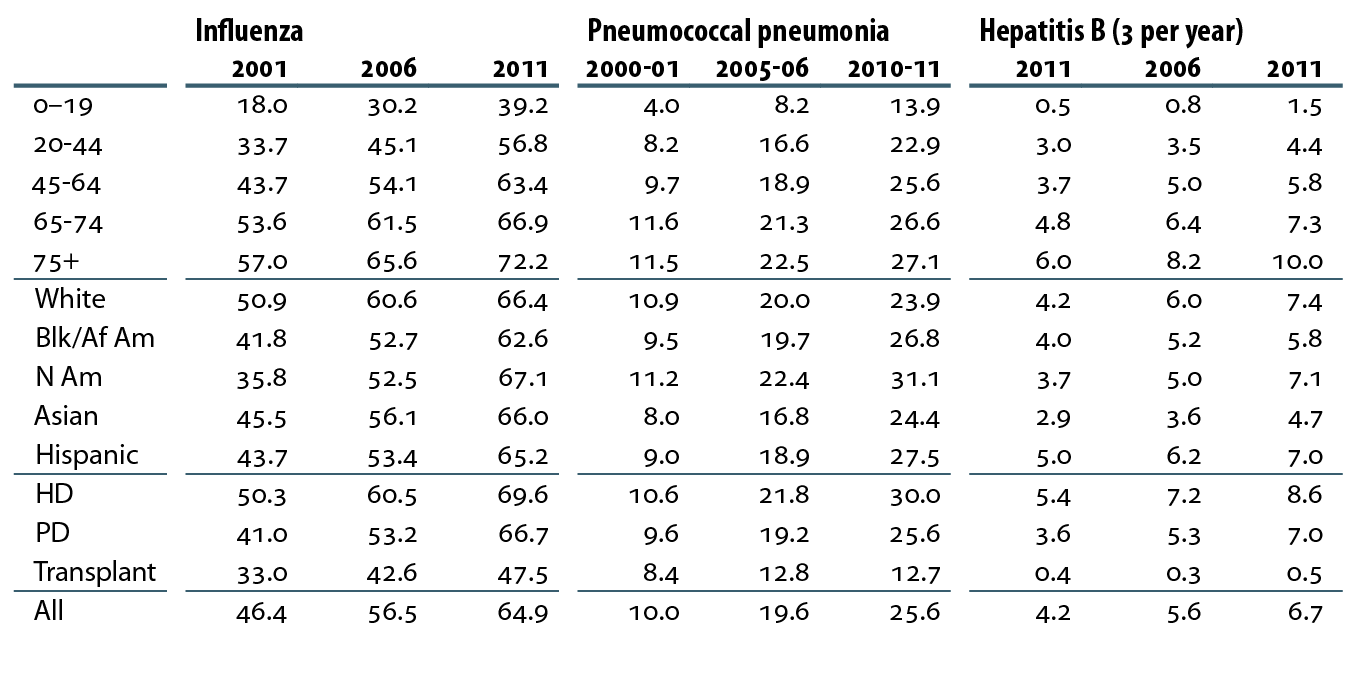 ESRD patients initiating treatment at least 90 days before tracking period: September 1–December 31 for influenza, a two-year period for pneumococcal pneumonia, yearly for hepatitis B; patients alive on the period’s last day & vaccinations tracked during the period.
Vascular access at first outpatient dialysisFigure 2.18 (Volume 2)
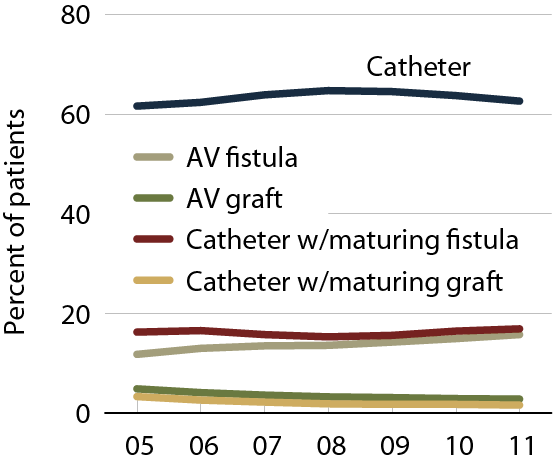 Incident hemodialysis patients.
Vascular access use at initiation, by race, 2011Figure 2.19 (Volume 2)
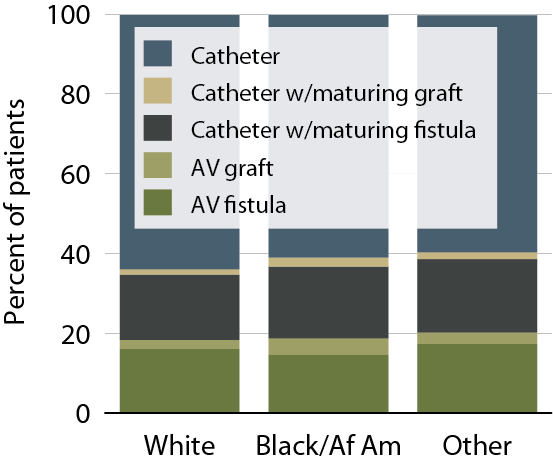 Incident hemodialysis patients, 2011.
Geographic variations in the percent of hemodialysis patients using an internal access at initiation, by HSA, 2011: whitesFigure 2.20 (Volume 2)
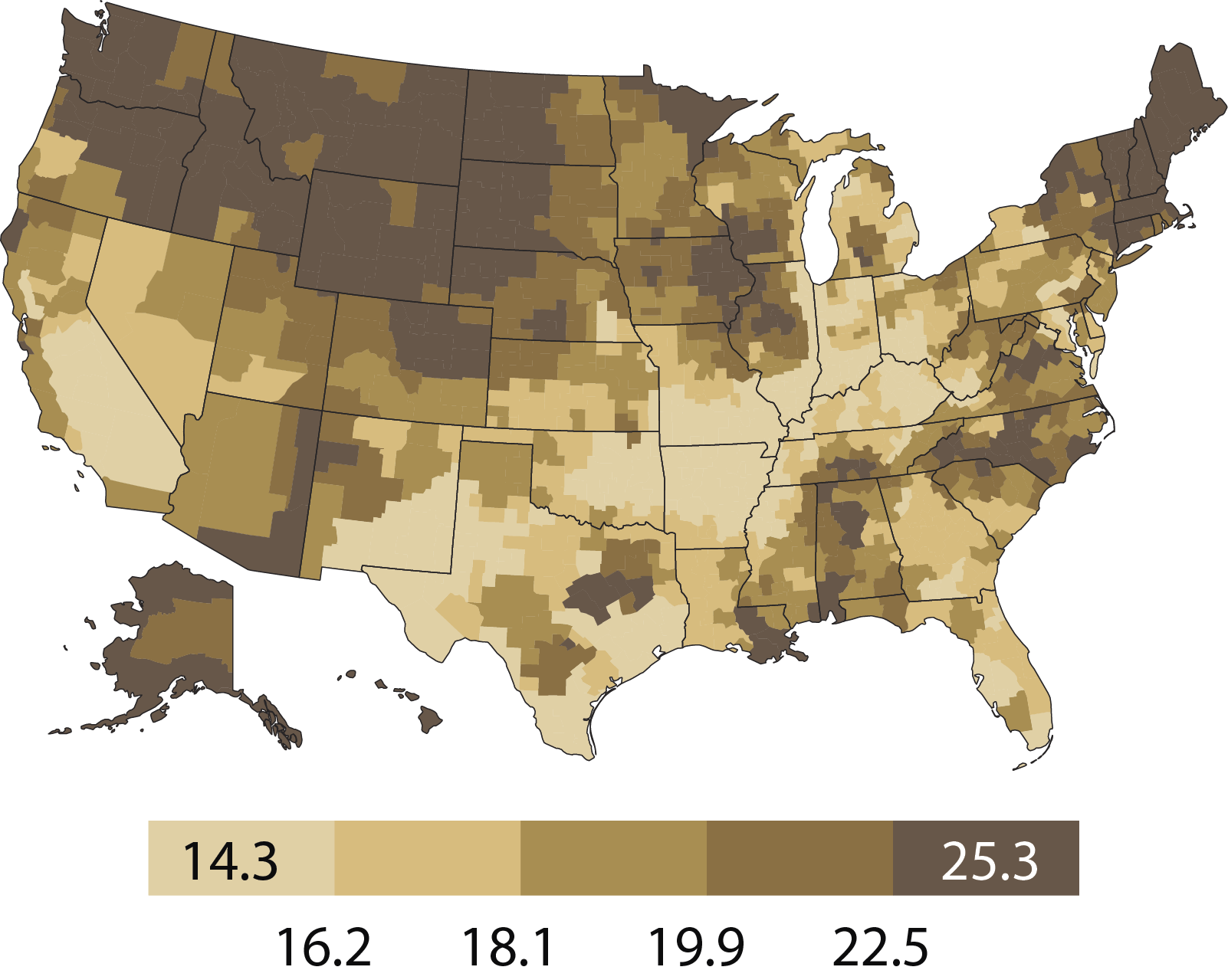 Incident hemodialysis patients, 2011.
Geographic variations in the percent of hemodialysis pts using an internal access at initiation, by HSA, 2011: blacks/African AmericansFigure 2.20 (continued; Volume 2)
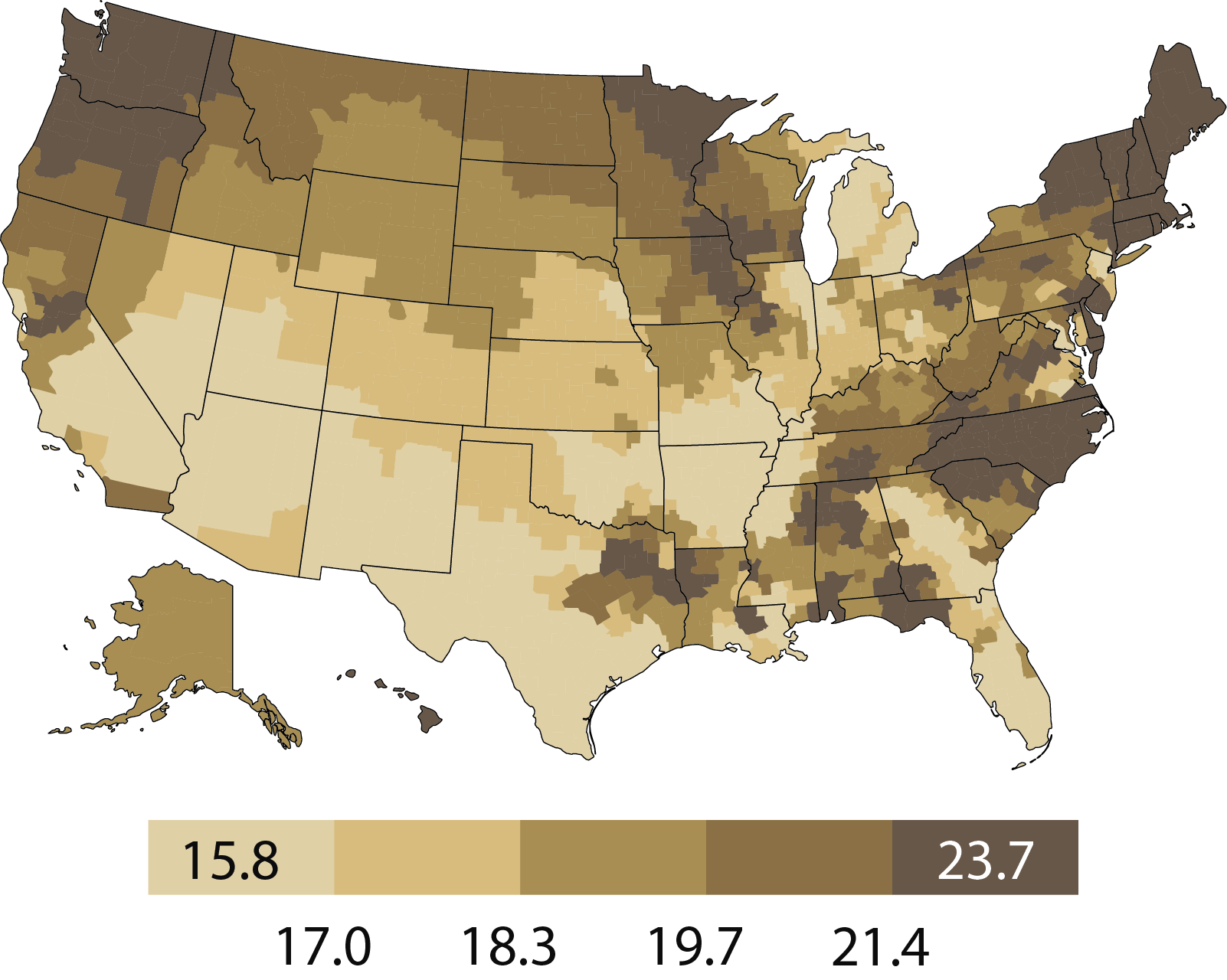 Incident hemodialysis patients, 2011.